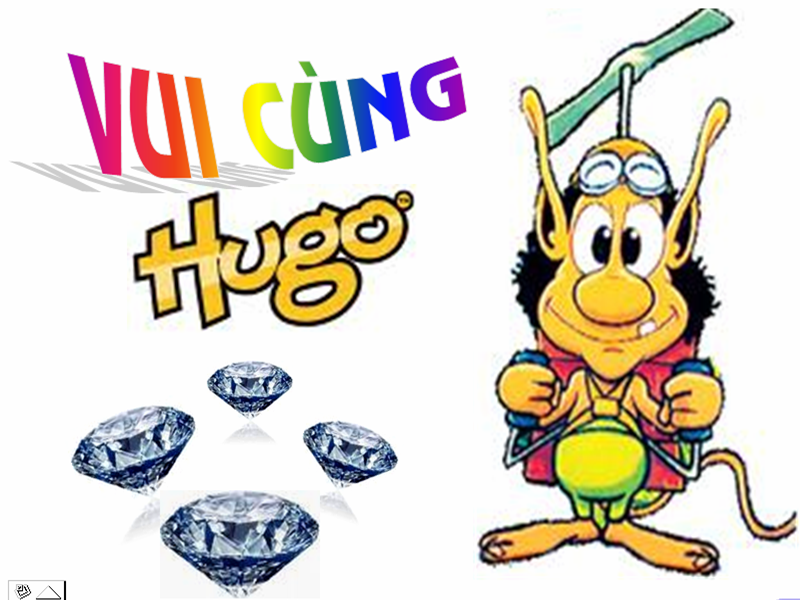 S
TRÒ CHƠI
Ai nhanh, ai ®óng ?
4 < 3
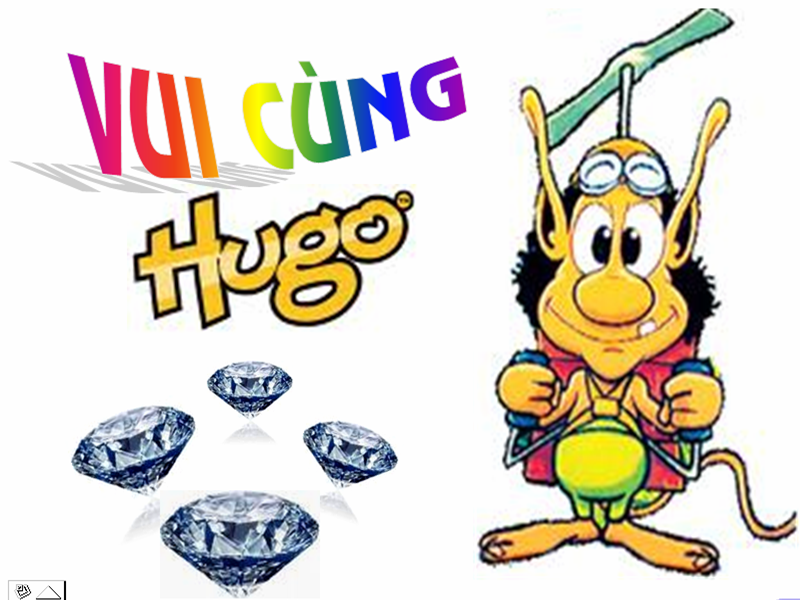 TRÒ CHƠI
Ai nhanh, ai ®óng ?
4 > 3
Đ
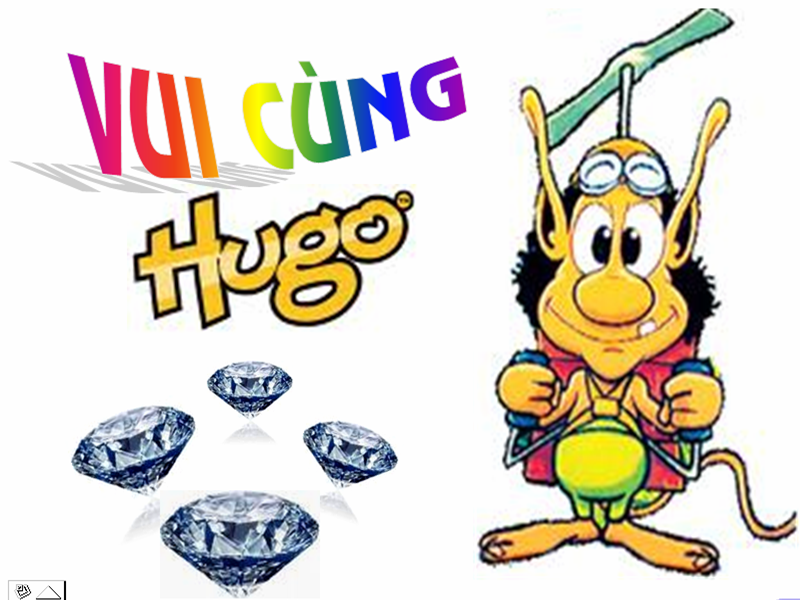 S
TRÒ CHƠI
Ai nhanh, ai ®óng ?
8 = 7
8 = 8
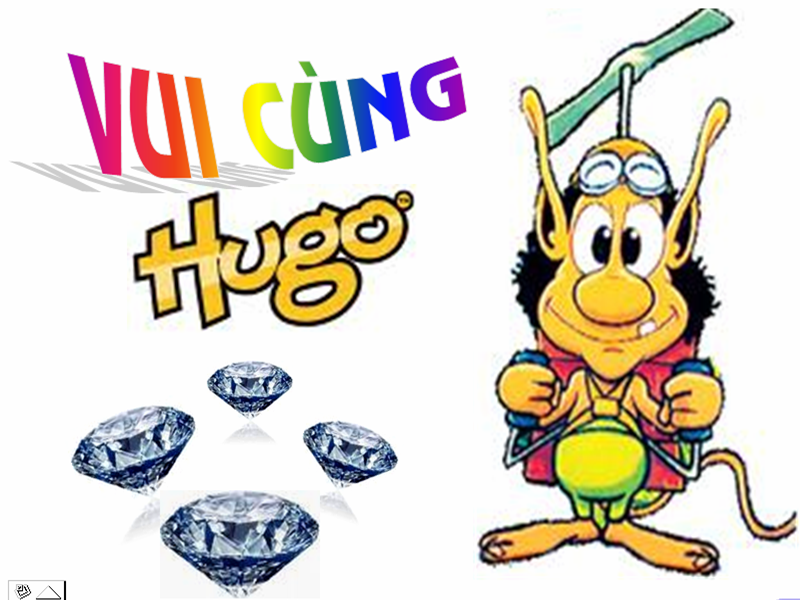 TRÒ CHƠI
Ai nhanh, ai ®óng ?
9 < 10
Đ
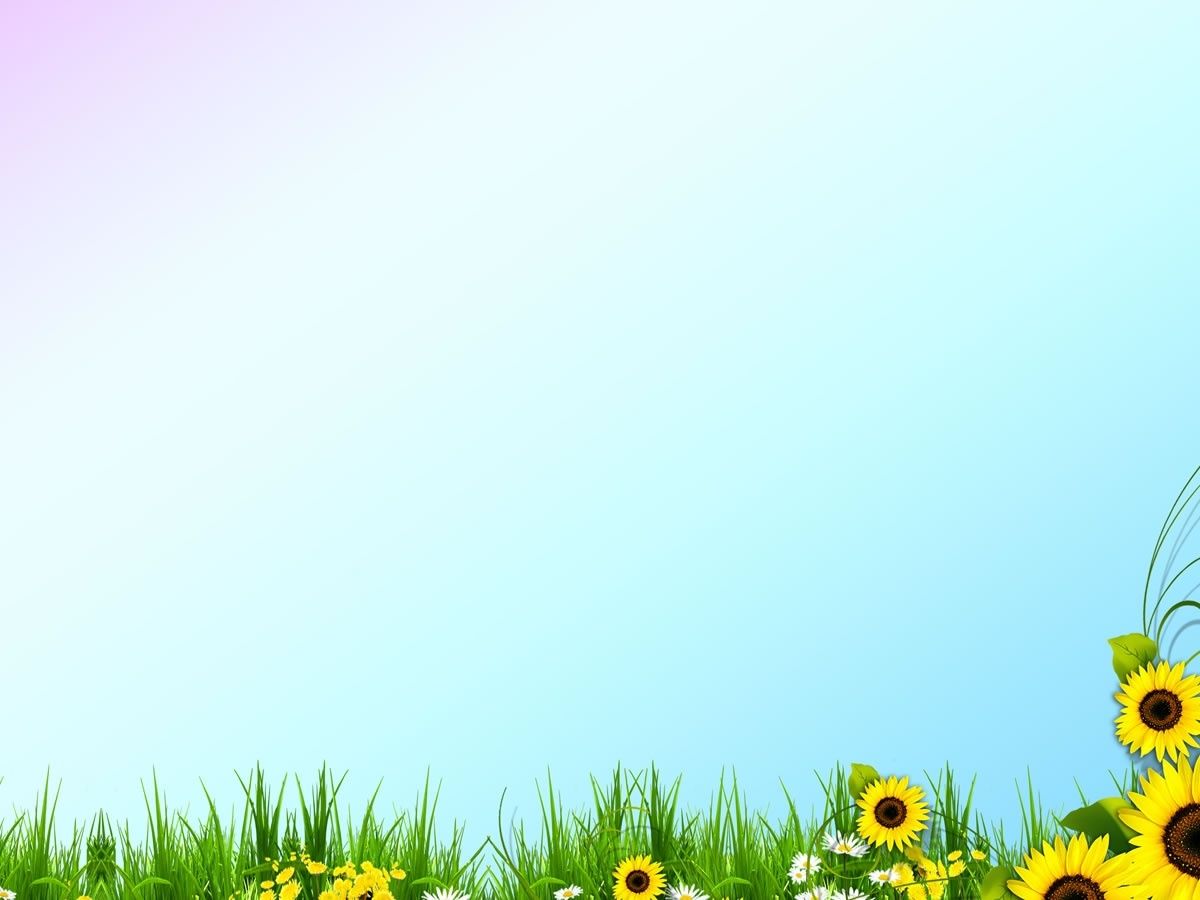 Bài 6:
LUYỆN TẬP CHUNG (Tiết 1)
4
Bài 1 : Trong hình dưới đây có những số nào?
1
3
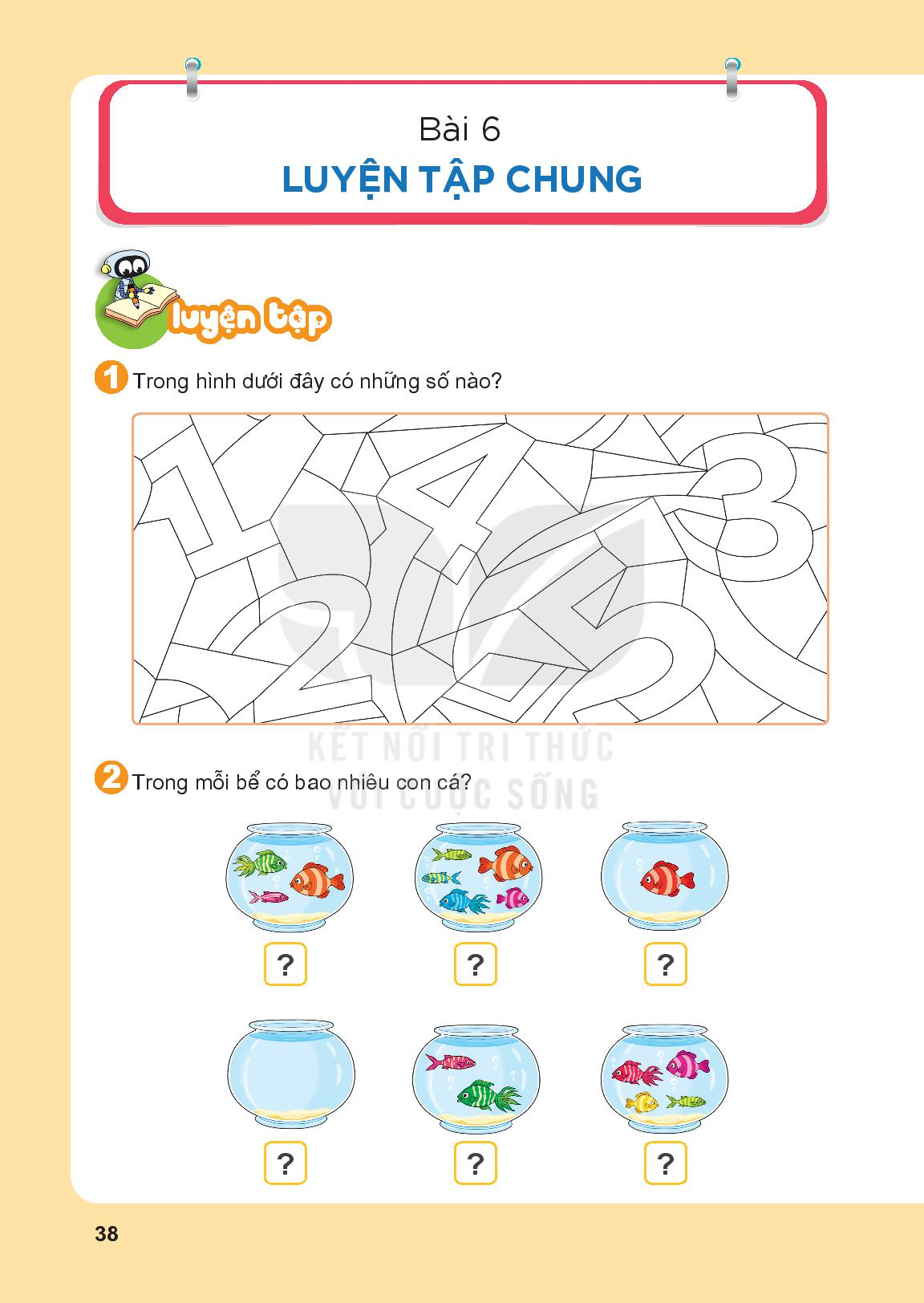 5
2
Bài 2 : Trong mỗi bể có bao nhiêu con cá?
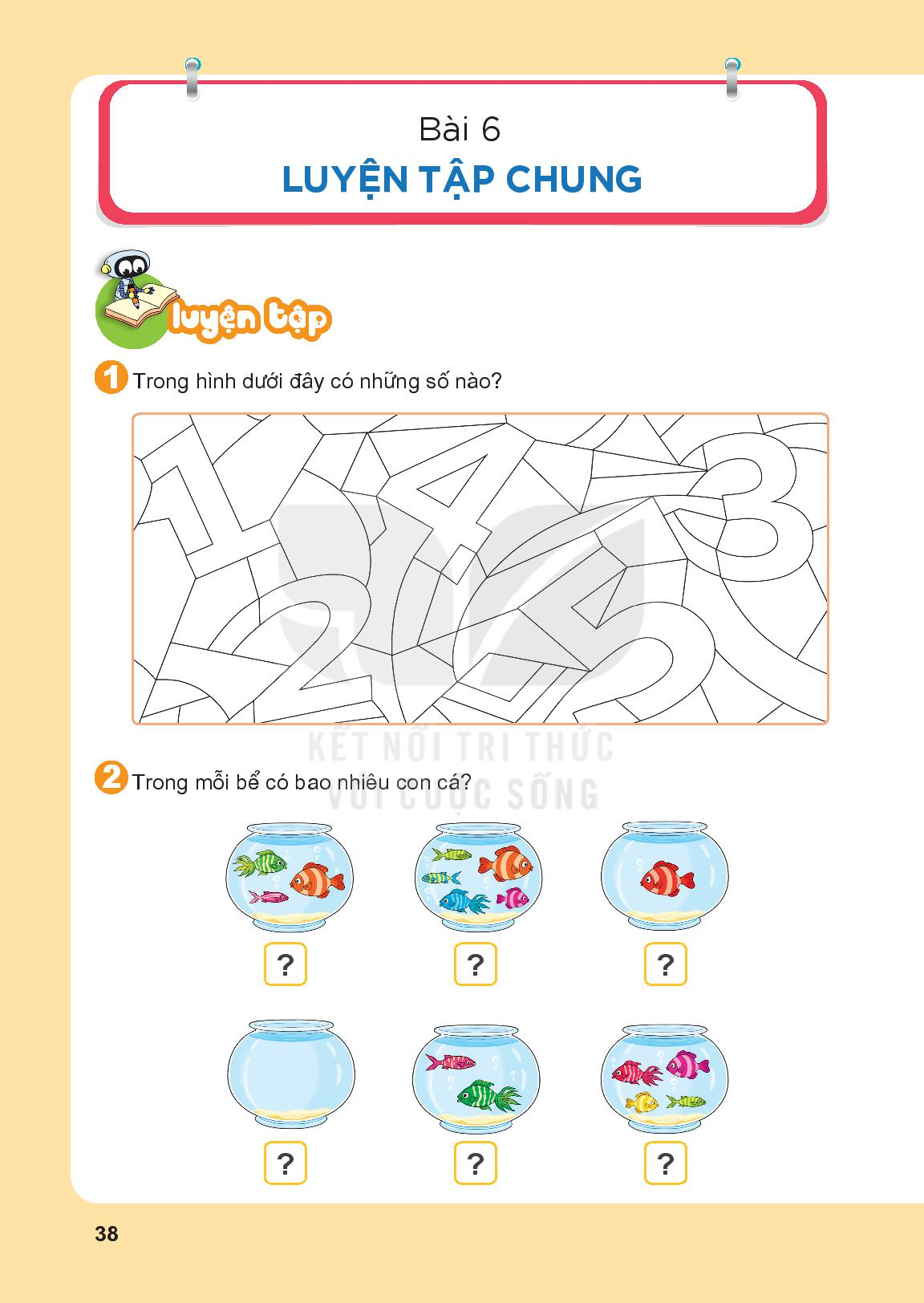 1
5
3
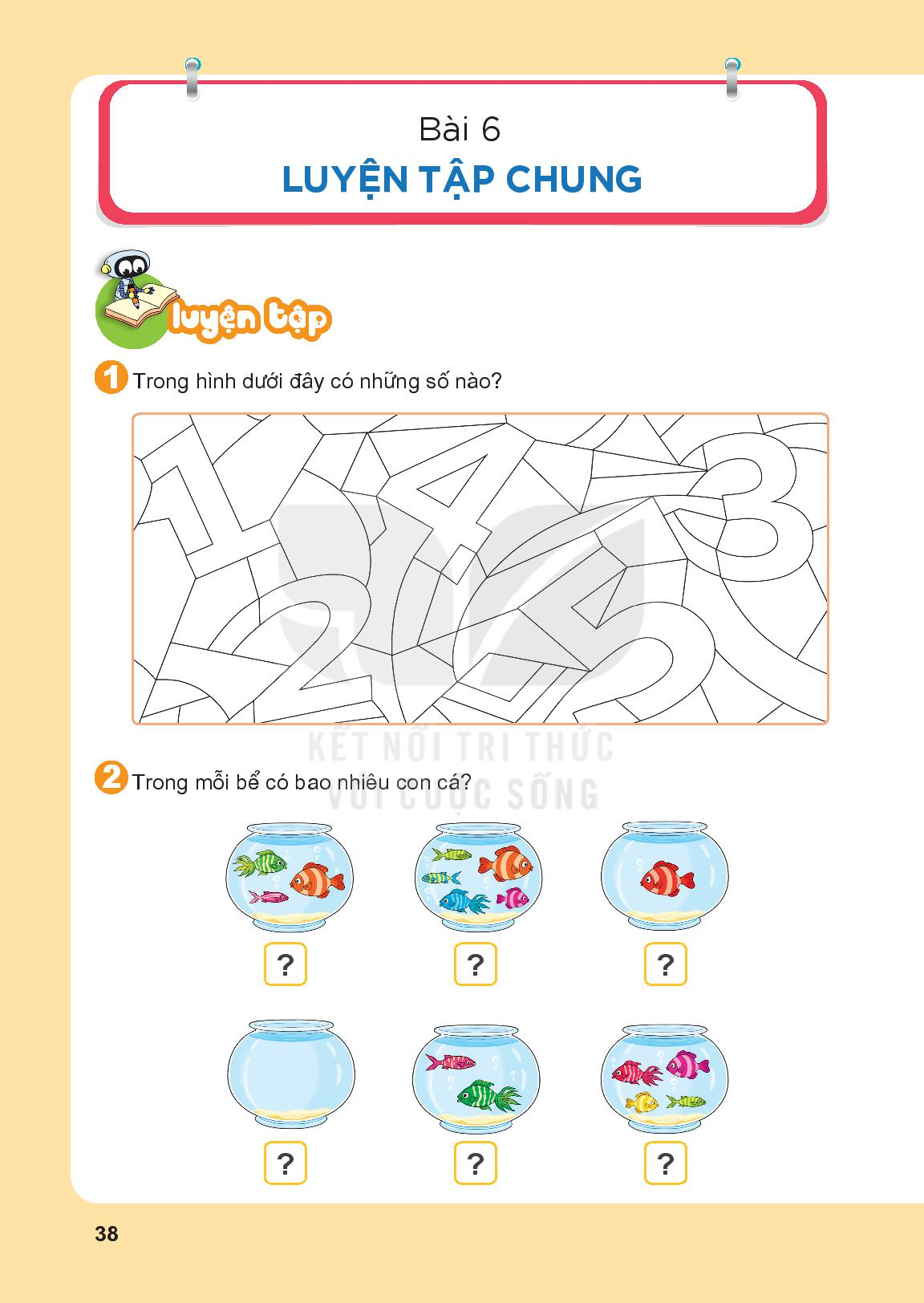 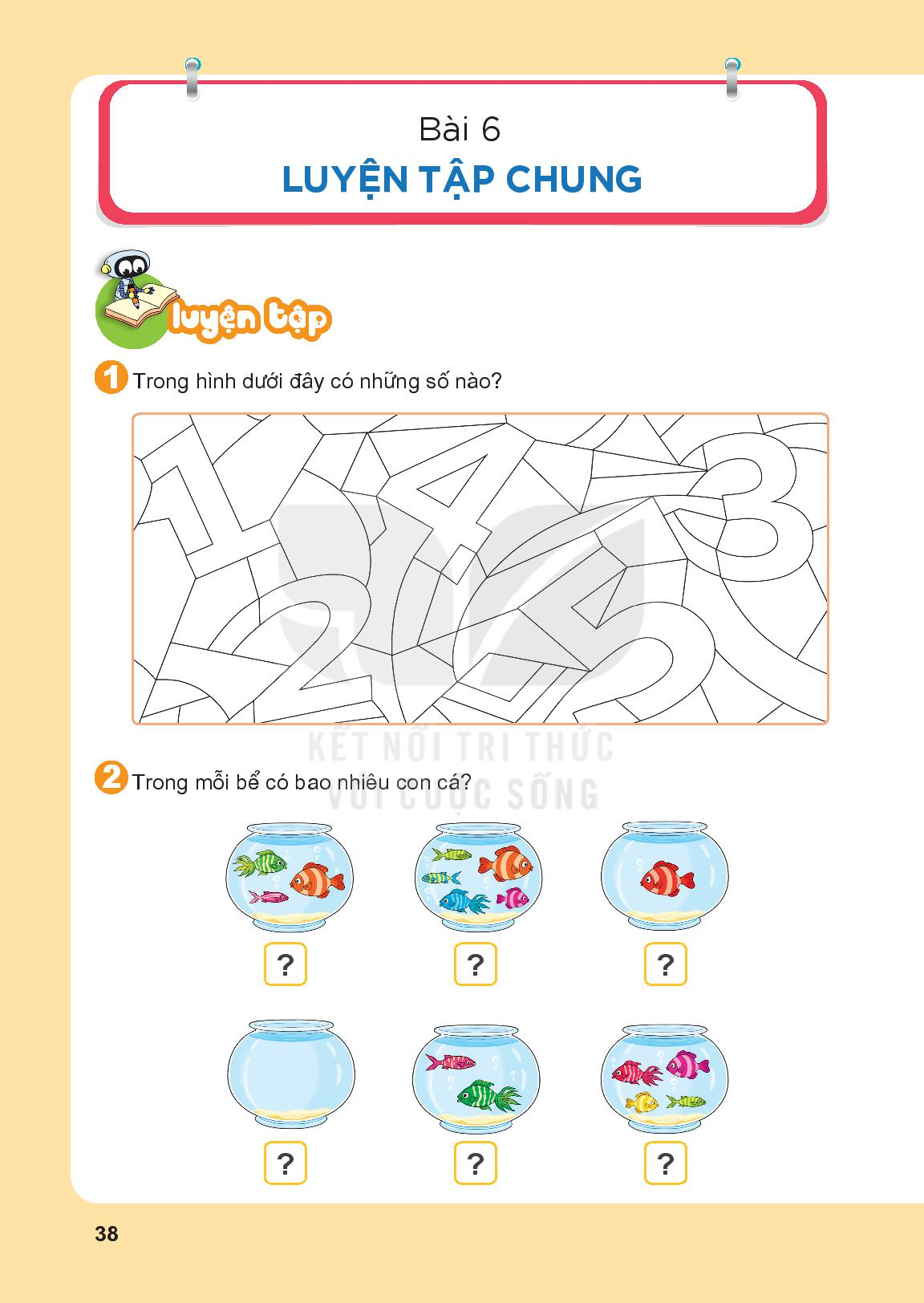 0
2
4
?
?
?
?
?
?
Bài 4 : Số?
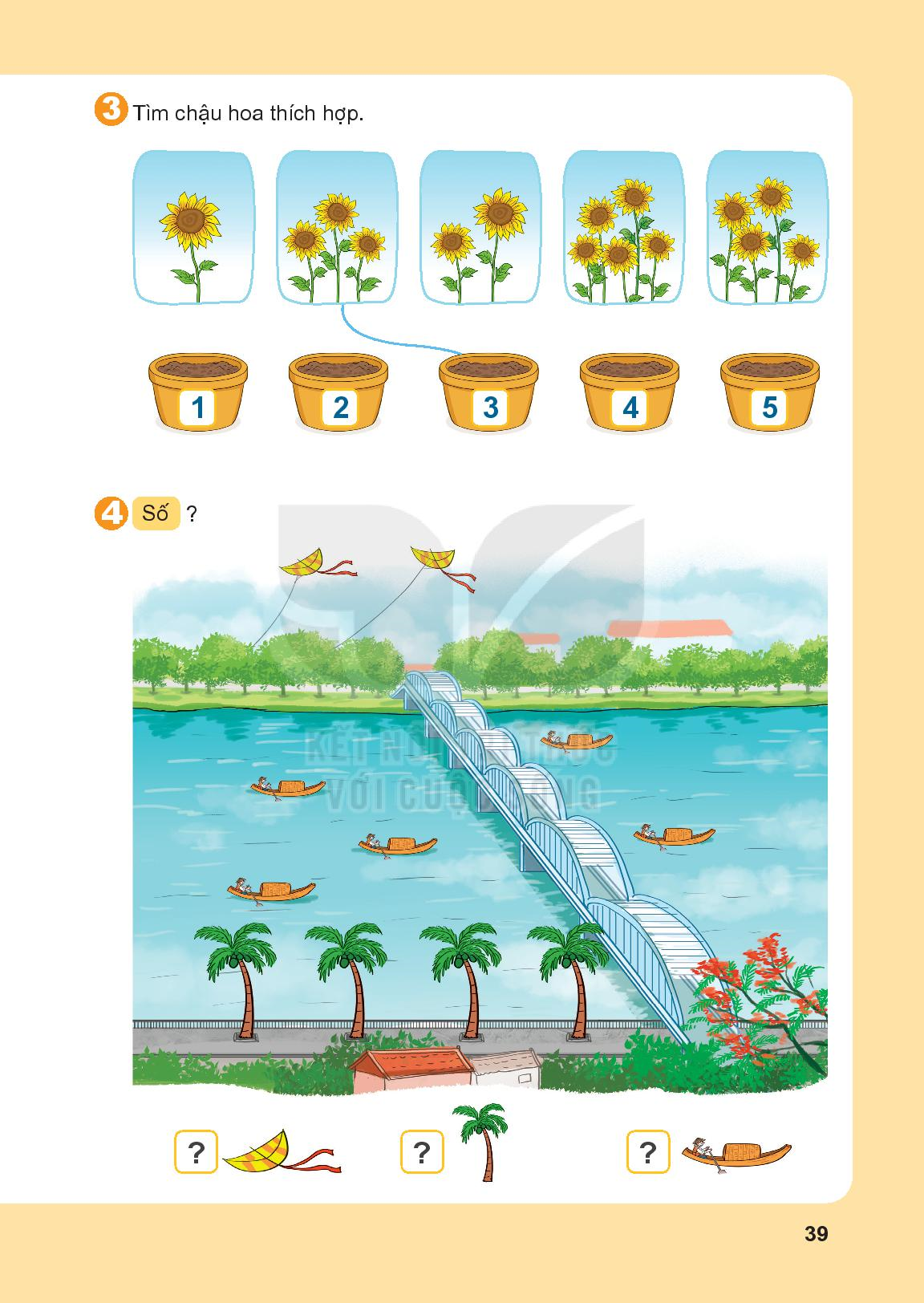 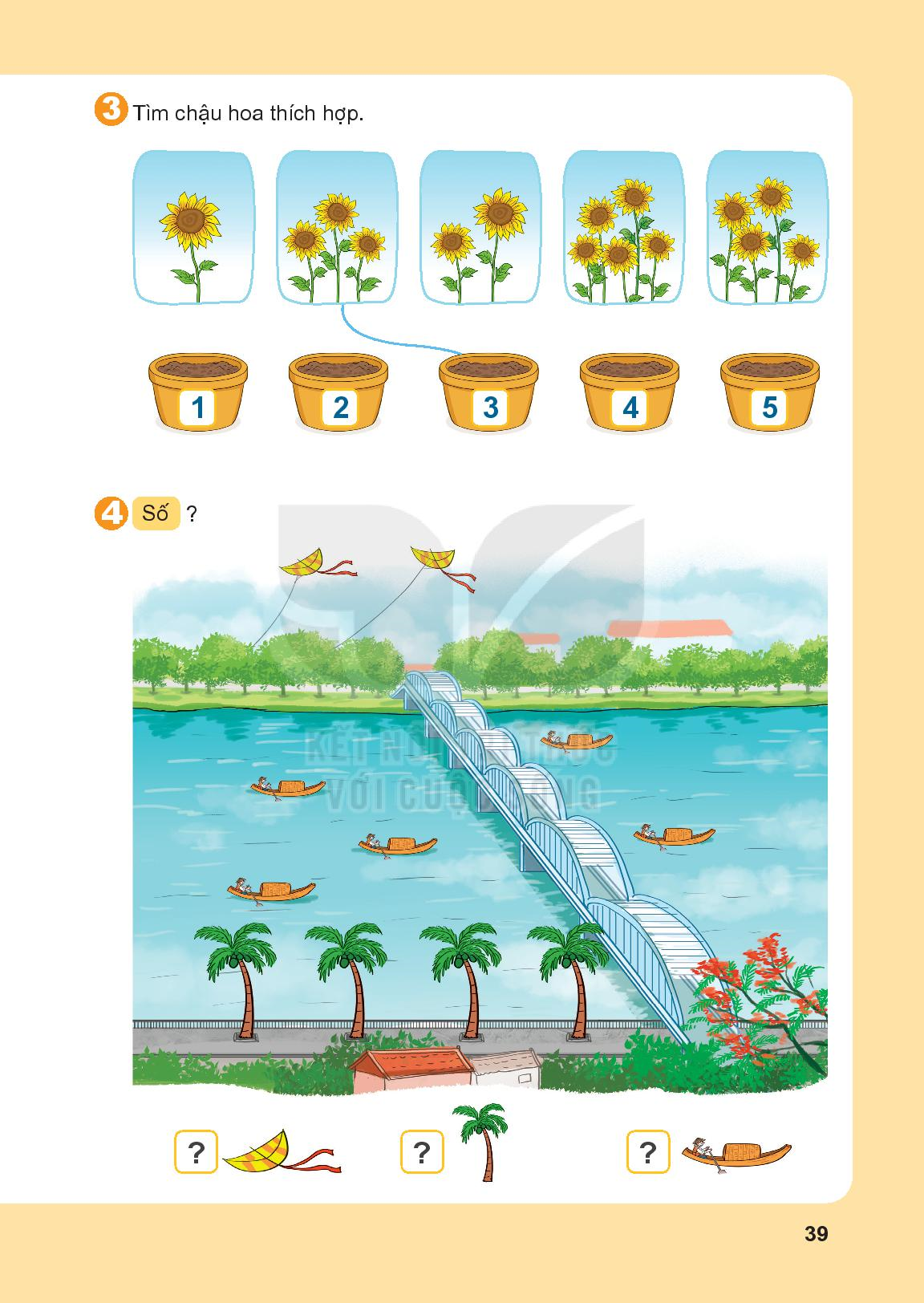 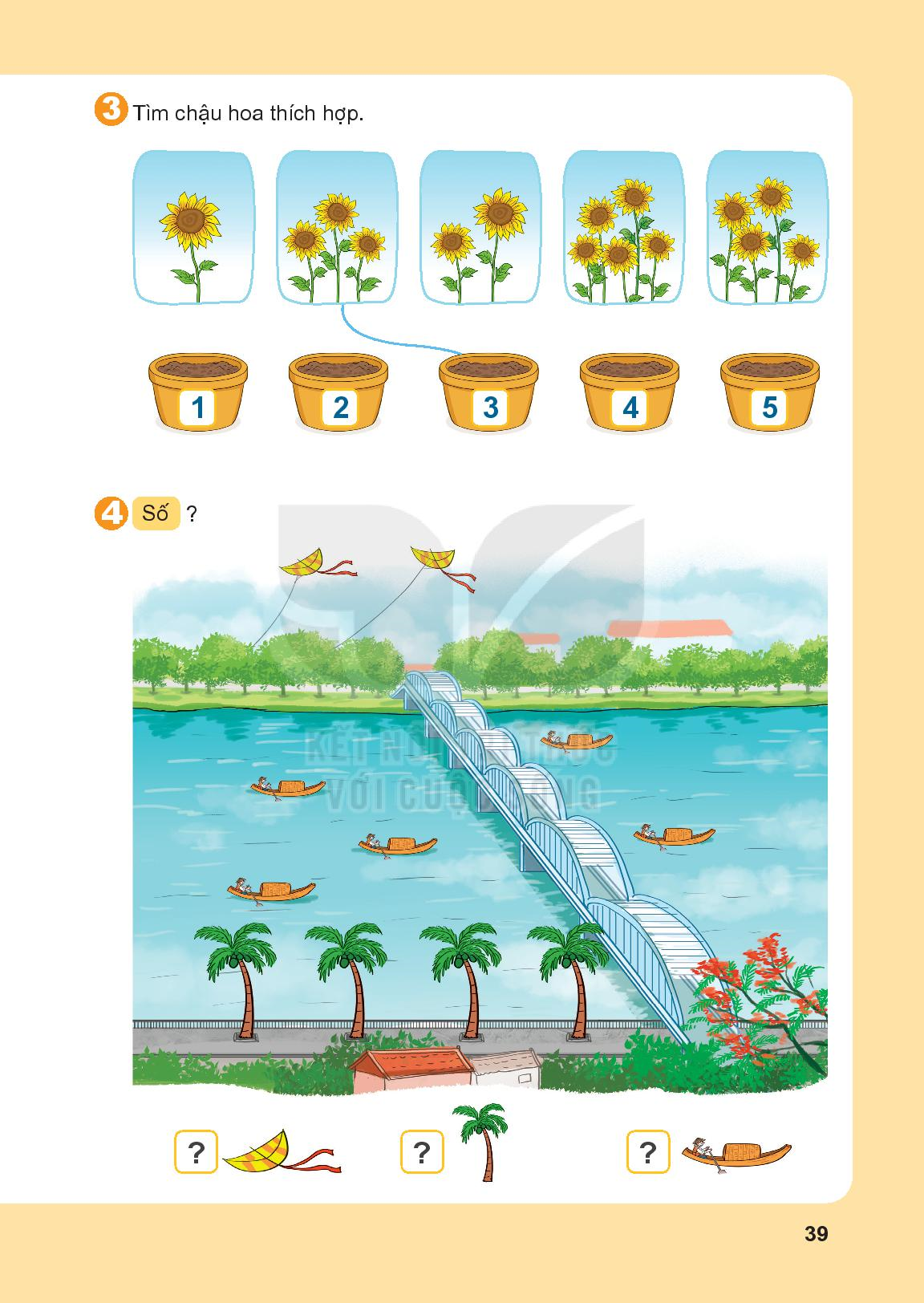 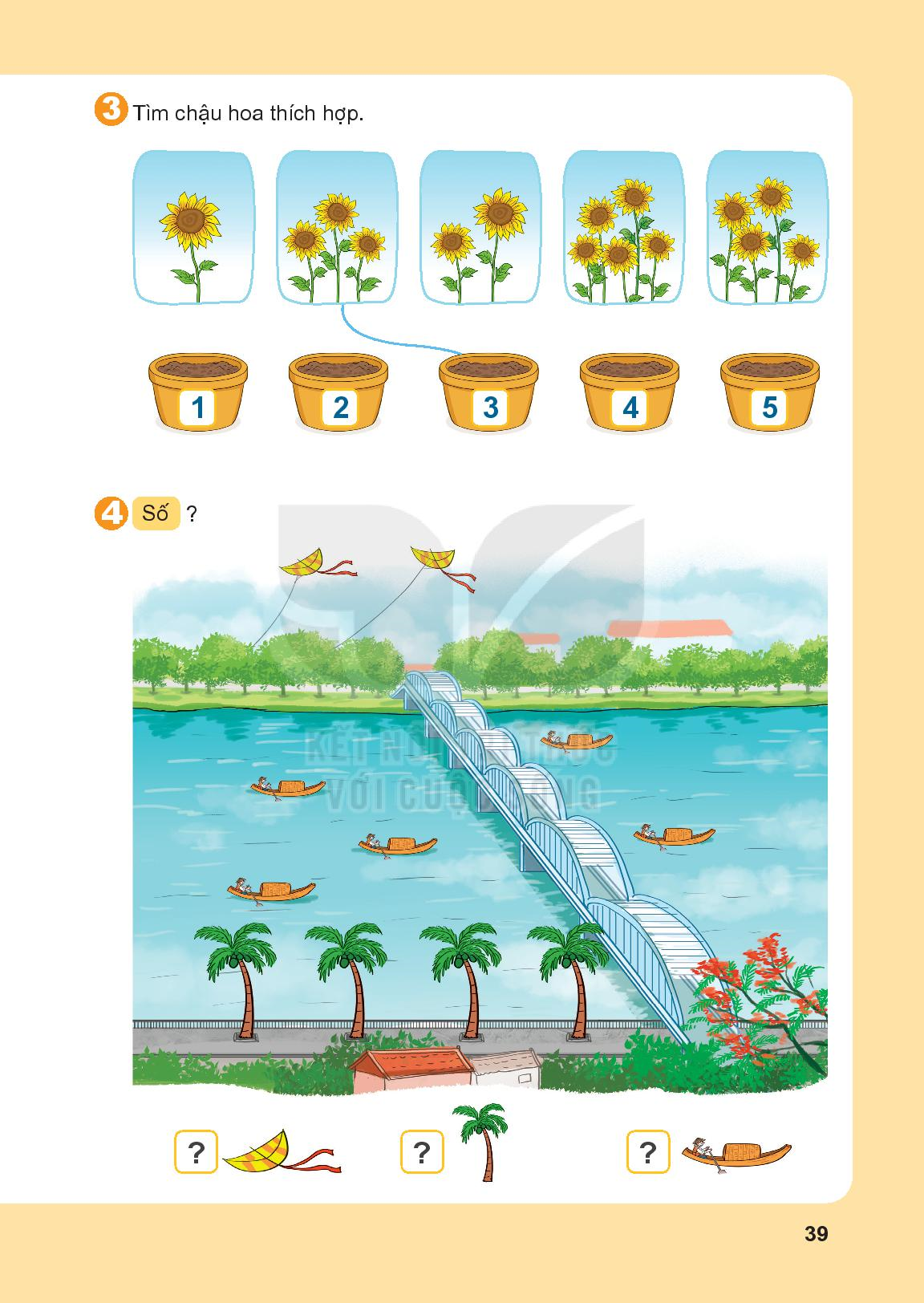 ?
?
?
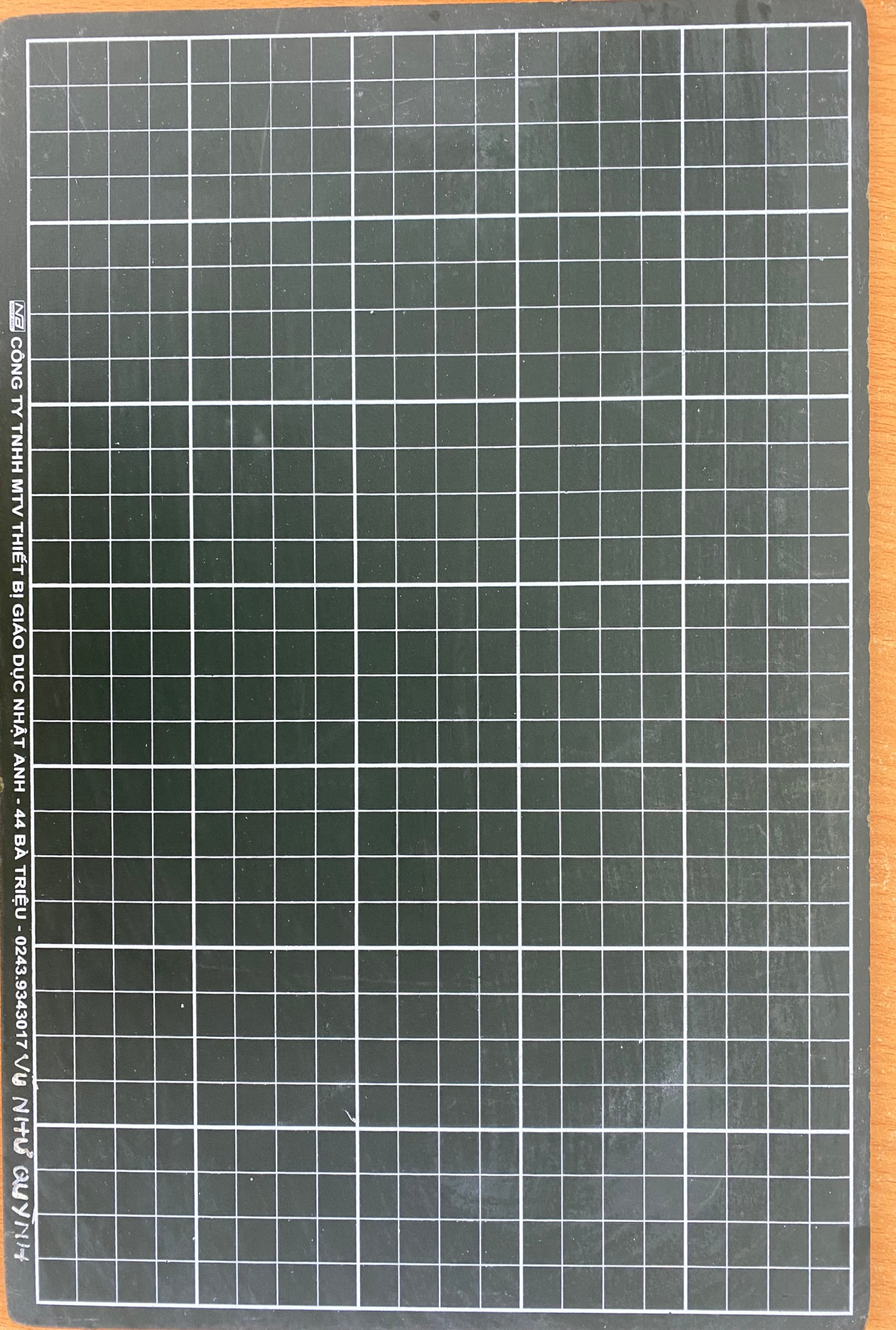 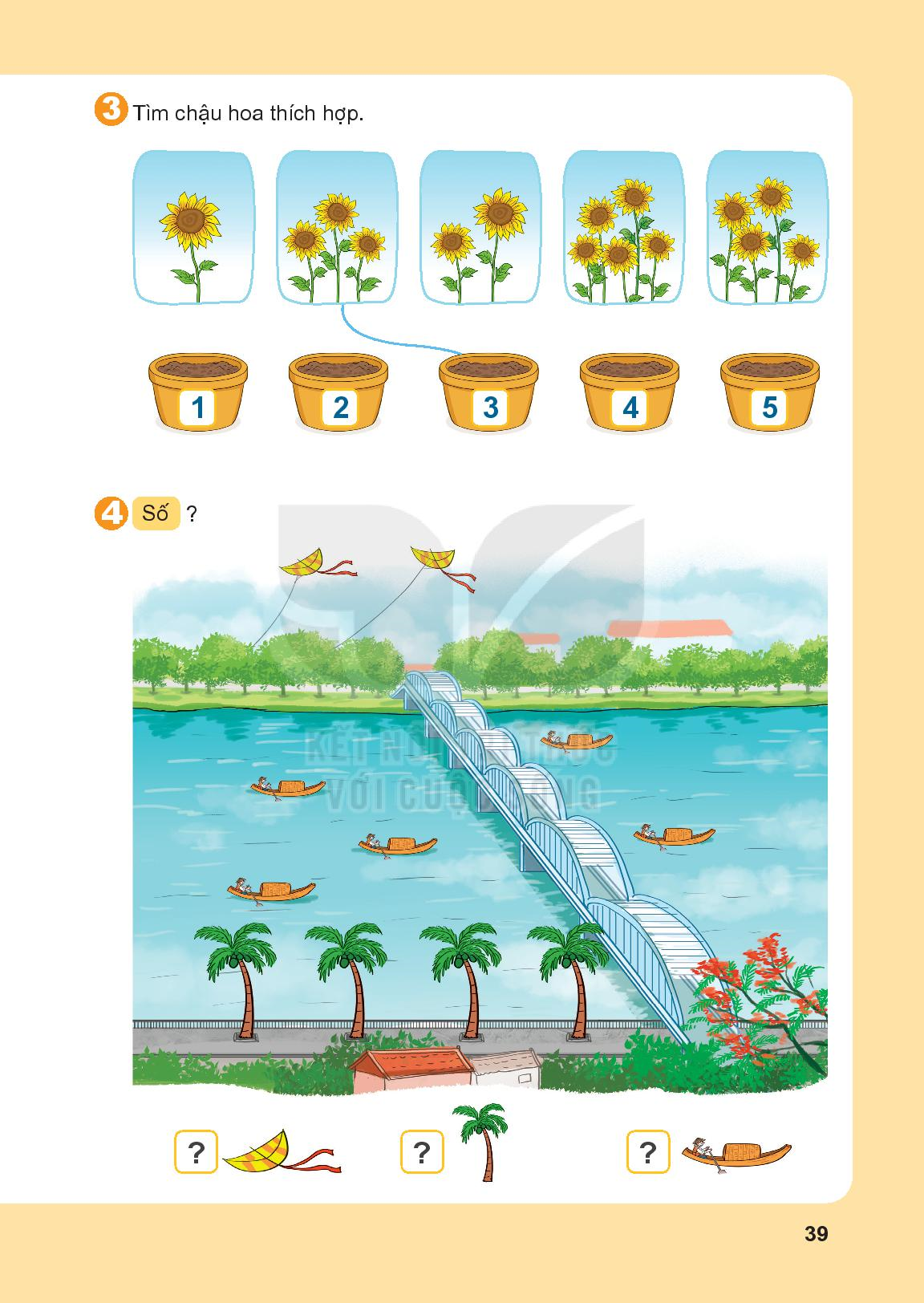 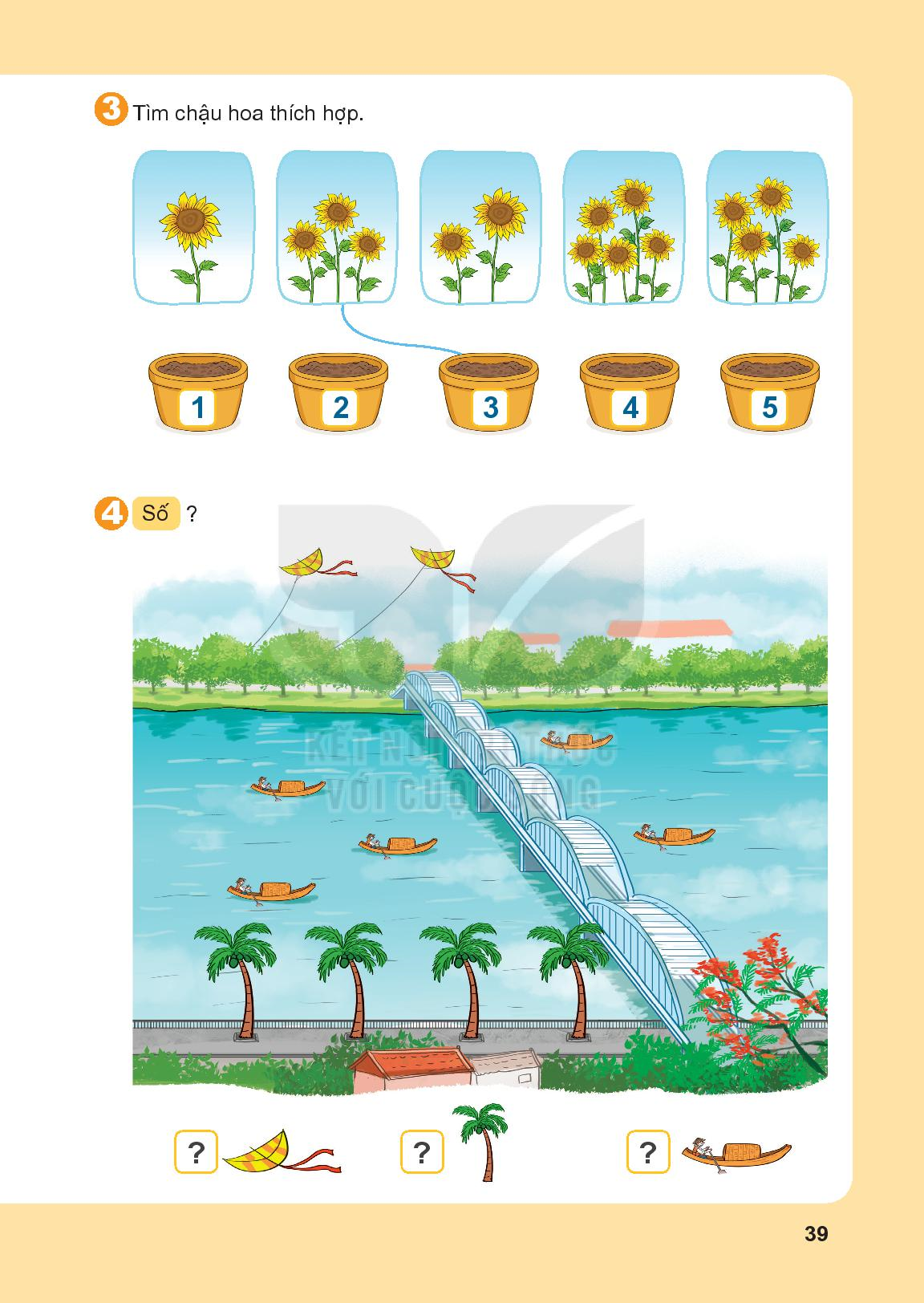 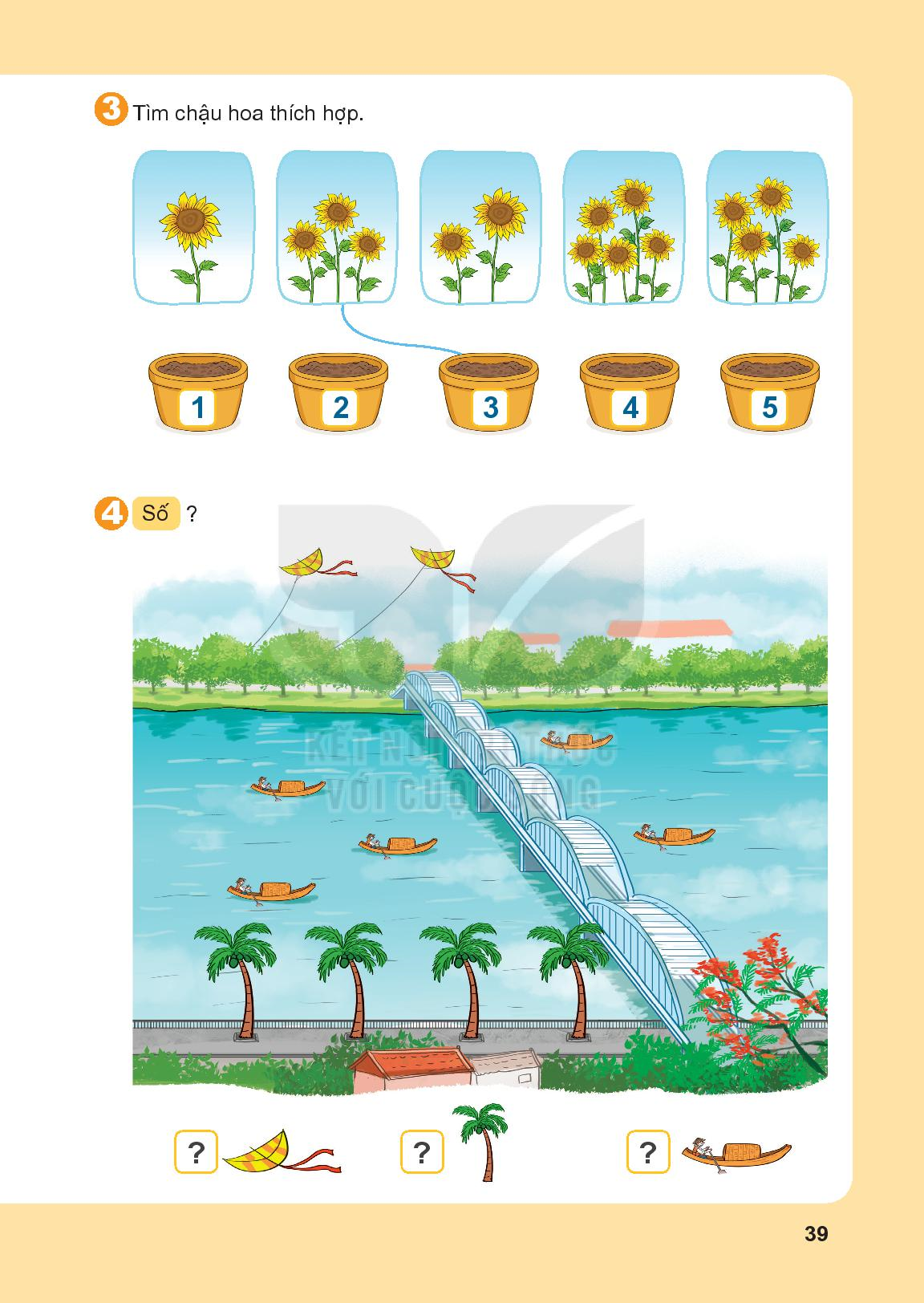 Bài 4 : Số?
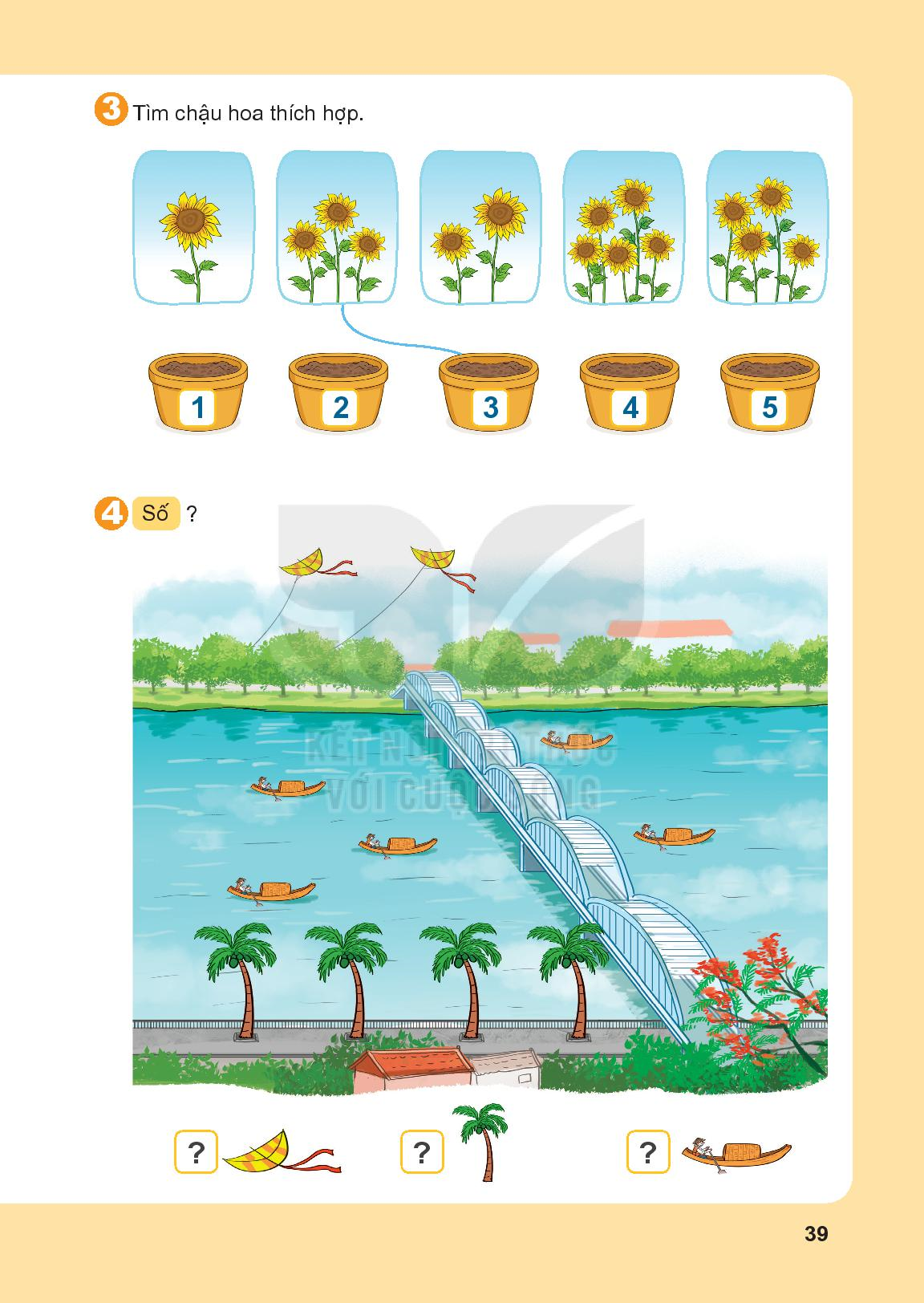 6
5
2
4
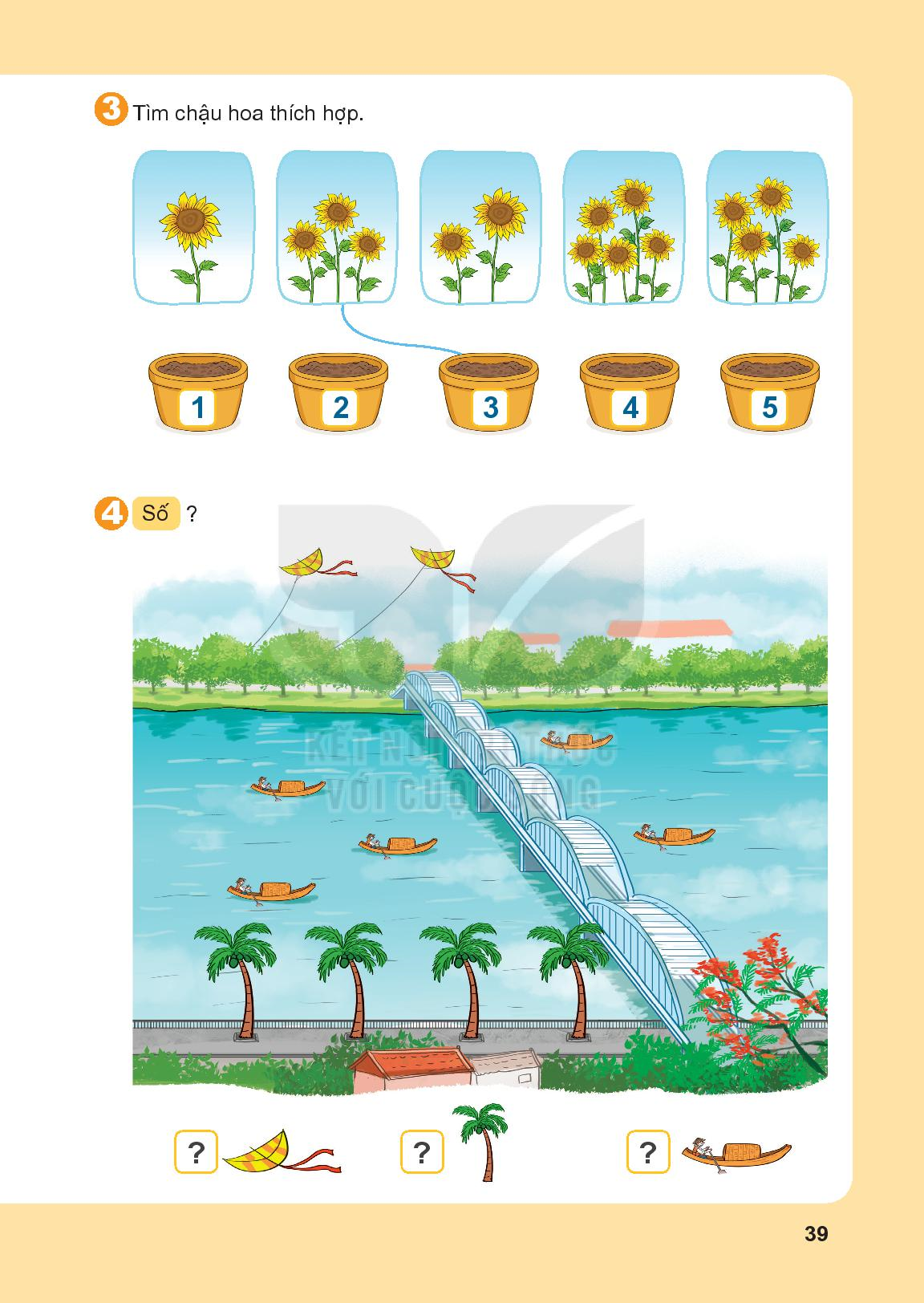 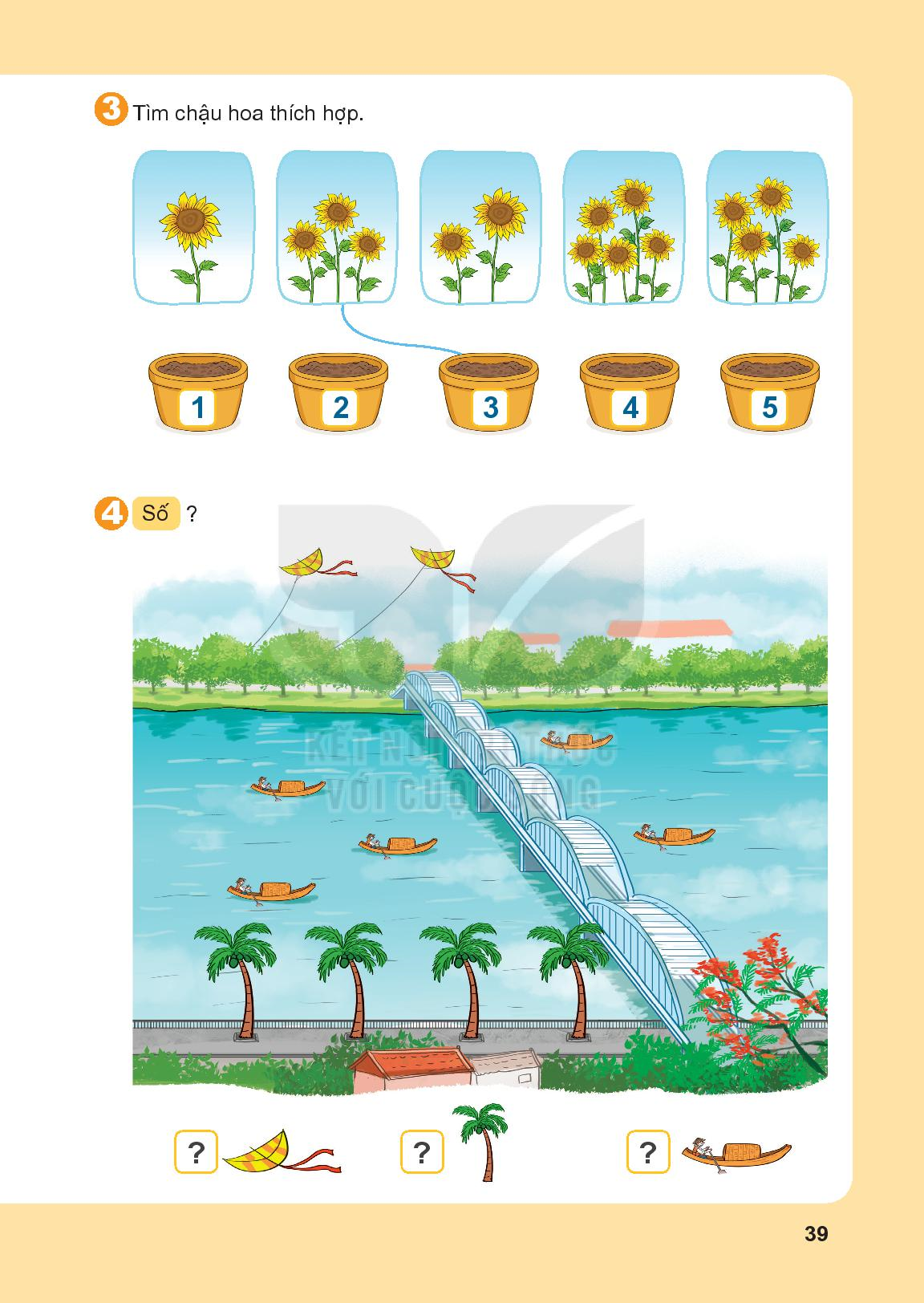 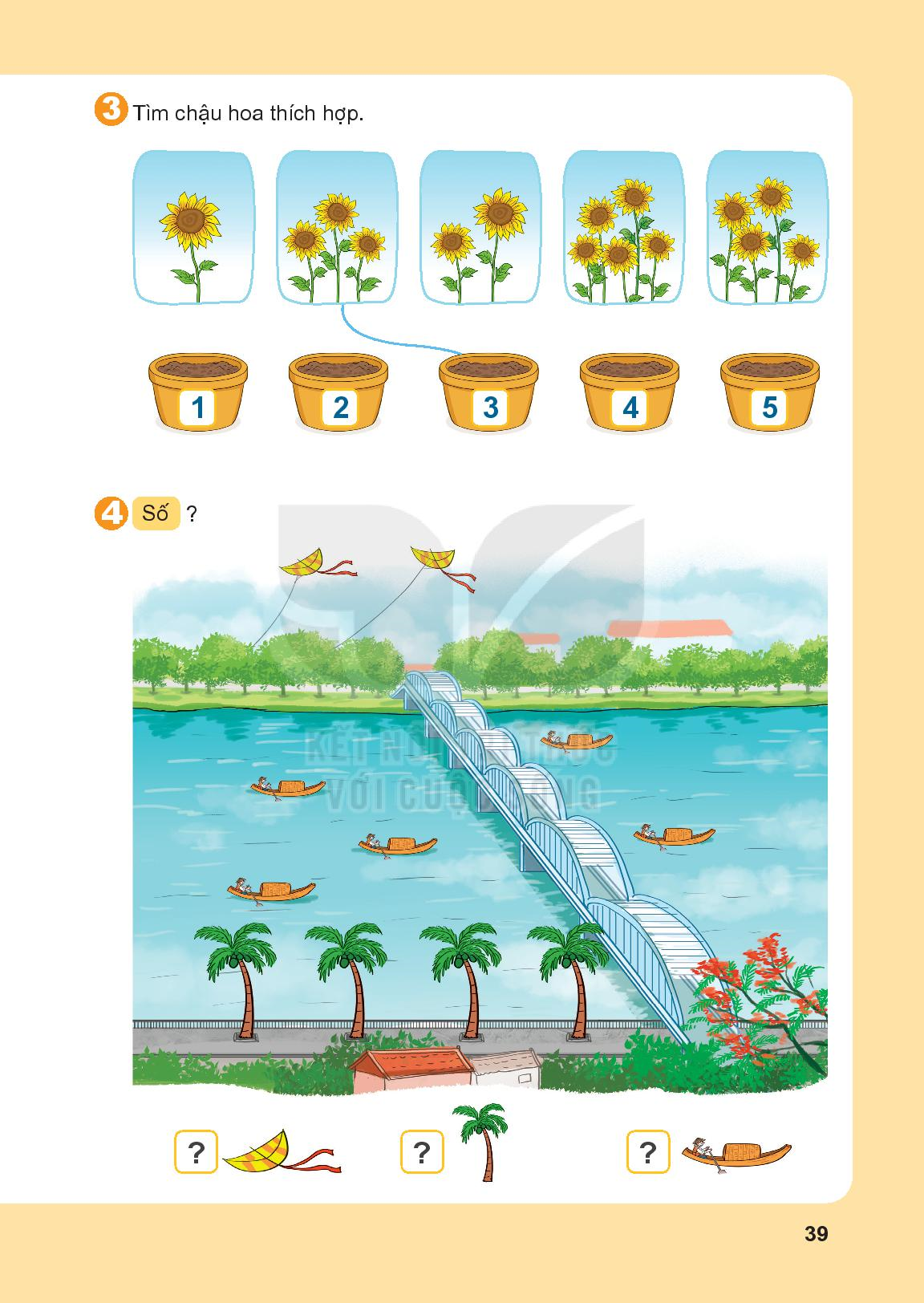 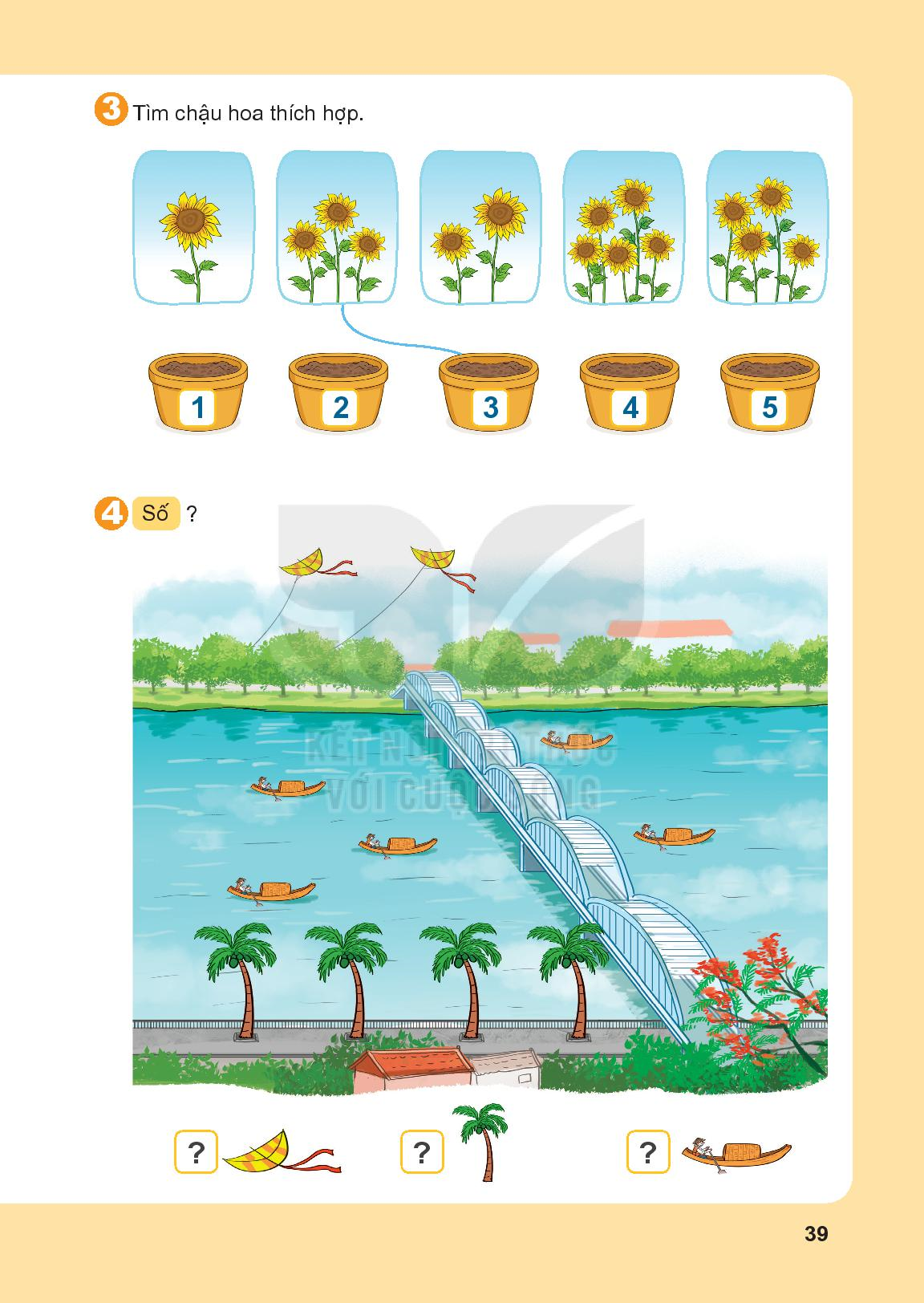 ?
?
?
?
10
0, 1, 2, 3, 4, 5, 6, 7, 8, 9
0, 1, 2, 3, 4, 5, 6, 7, 8, 9, 10
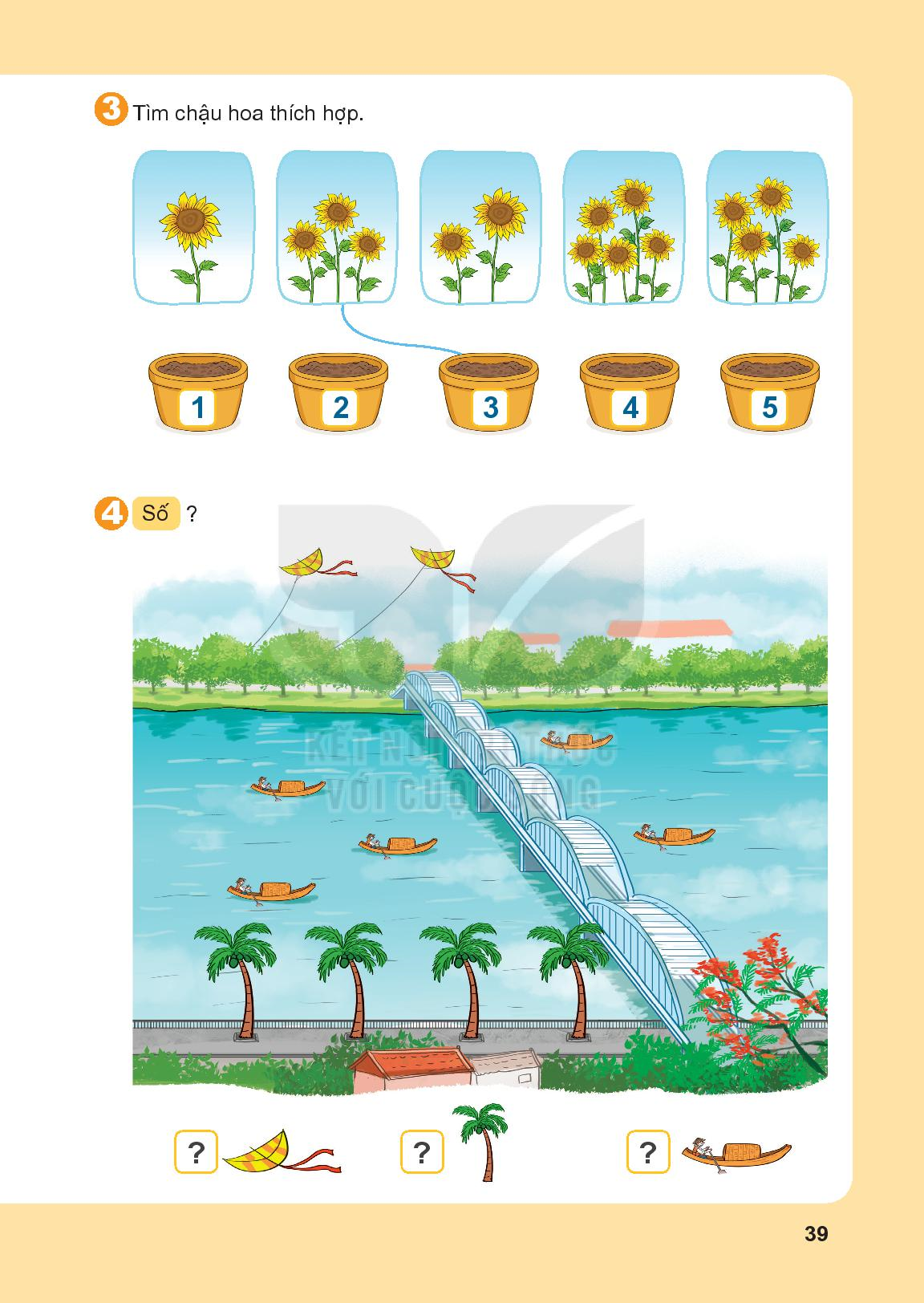